Program Operacyjny Infrastruktura i Środowisko.Stan wdrażania, efekty i wyzwania w sektorze zdrowia
Ministerstwo Zdrowia
Warszawa, 5 grudnia 2016 r.
Stan na 30.11.2016 r., kwoty dotyczą EFRR
Program Operacyjny Infrastruktura i Środowisko 2014-2020
TRANSPORT
ŚRODOWISKO
27,41mld €
ENERGETYKA
POMOC TECHNICZNA
ZDROWIE
KULTURA
2
SEKTOR ZDROWIA
IX OŚ PRIORYTETOWA
	Wzmocnienie strategicznej infrastruktury ochrony 	zdrowia

CEL
	Zapewnienie mieszkańcom dostępu do infrastruktury 	ochrony zdrowia oraz poprawa efektywności systemu 	opieki zdrowotnej

DZIAŁANIE 9.1 + 9.2
DZIAŁANIE 9.1 INFRASTRUKTURA RATOWNICTWA MEDYCZNEGO
237,09 mln €
22,83mln €
214,26
mln €
DZIAŁANIE 9.2 INFRASTRUKTURA PONADREGIONALNYCH PODMIOTÓW LECZNICZYCH
231,19 mln €
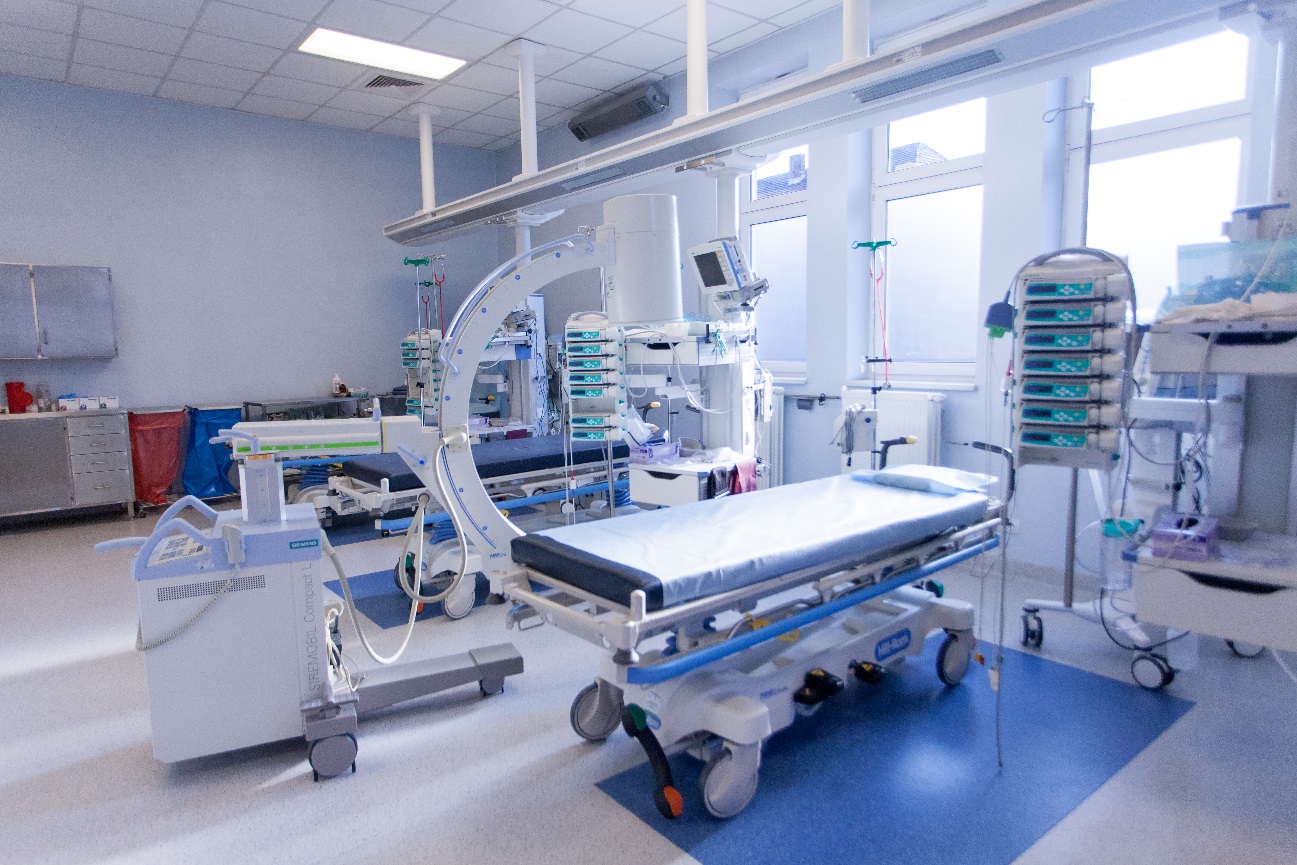 44,85mln €
186,34
mln €
STAN WDRAŻANIA
Ogłoszone konkursy (6)
Łącznie ogłoszonych konkursów do końca 2016 r. (10)
Projekty wpisane do WPZ (56)
Projekty planowane do wpisania do WPZ (4)
Kontraktacja (142,5 mln zł)
Certyfikacja (0 mln zł)
[Speaker Notes: Ogłoszone konkursy: 2 x 9.1 (SOR) + 4 x 9.2 (2 Kardio, 2 Onko) = 6
Planowane do ogłoszenia do końca roku 2 x 9.1 (SOR) + 2 x 9.2 (wielozakresowe)]
OGŁOSZNE KONKURSY W DZIAŁANIU 9.1
9 % ALOKACJI
OGŁOSZNE KONKURSY W DZIAŁANIU 9.2
12 % ALOKACJI
KONKURSY PLANOWANE DO OGŁOSZENIA DO KOŃCA 2016 ROKU
579,8 mln zł
[Speaker Notes: W IV kwartale br. – do 30.11.br. ogłoszone zostaną kolejne 4 konkursy na alokację 579,8 mln PLN z  EFRR.
W działaniu 9.2 - w zakresie chorób układu kostno-stawowo-mięśniowego, układu oddechowego oraz w zakresie ginekologii, położnictwa, neonatologii, pediatrii i innych oddziałów zajmujących się leczeniem dzieci]
PROJEKTY POZAKONKURSOWE WPISANE DO WPZ
14
20
337,4 mln zł
11
9
1
1
WYKORZYSTANIE ALOKACJI
70 % alokacji dla sektora zdrowie
Do końca 2016 łączna alokacja w ramach ogłoszonych konkursów oraz projektów zgłoszonych do WPZ wyniesie ponad 1,4 mld zł
KONTRAKTACJA 2016
STAN AKTUALNY: 				142,5 mln zł (48 umów o dofinansowanie)


PLAN: 						180 mln zł


AKTUALNA PROGNOZA: 			240 mln zł
[Speaker Notes: 10.2016 - podpisano 6 umów 
Do 29.11.2016 – podpisano 21 umów

Wg stanu na dzień 29.11.2016 r. podpisanych zostało 27 umów na łączną kwotę 82,54 mln zł z EFRR.]
CERTYFIKACJA 2016
STAN AKTUALNY: 				0 mln zł


PLAN: 						0 zł / 14,2 mln zł


AKTUALNA PROGNOZA: 		 	3,5-4,5 mln zł / 14,2 mln zł
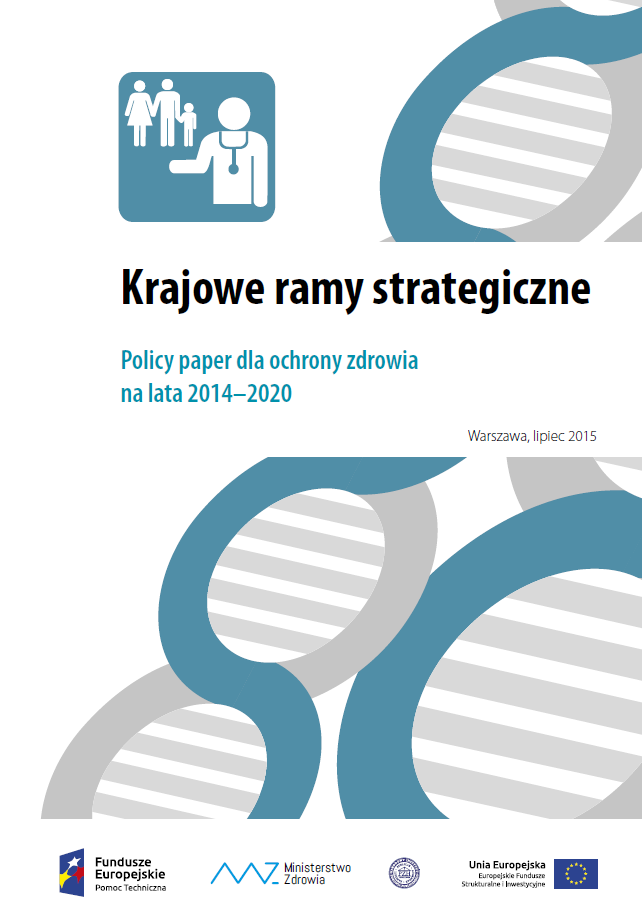 WYZWANIA
przyspieszenie wydatkowania i certyfikacji:
Zwiększenie udziału ekspertów zewnętrznych w ocenie
etapowe zatwierdzanie listy rankingowej
pozytywna opinia o celowości inwestycji (OCI) na etapie oceny merytorycznej II stopnia

zapewnienie spójności z kierunkami reform w ochronie zdrowia oraz komplementarności z finansowanymi z RPO oraz z innych źródeł zagranicznych i krajowych:
bieżące konsultacje wewnątrz MZ
wymóg posiadania pozytywnej OCI
rola Komitetu Sterującego ds. koordynacji interwencji EFSI w sektorze zdrowia
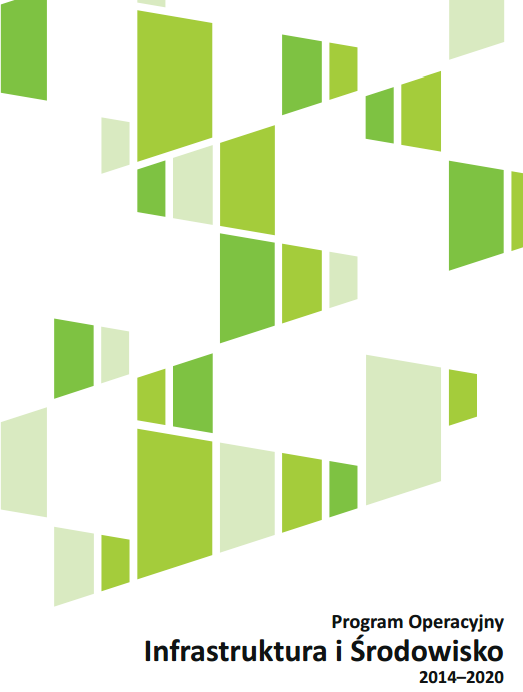 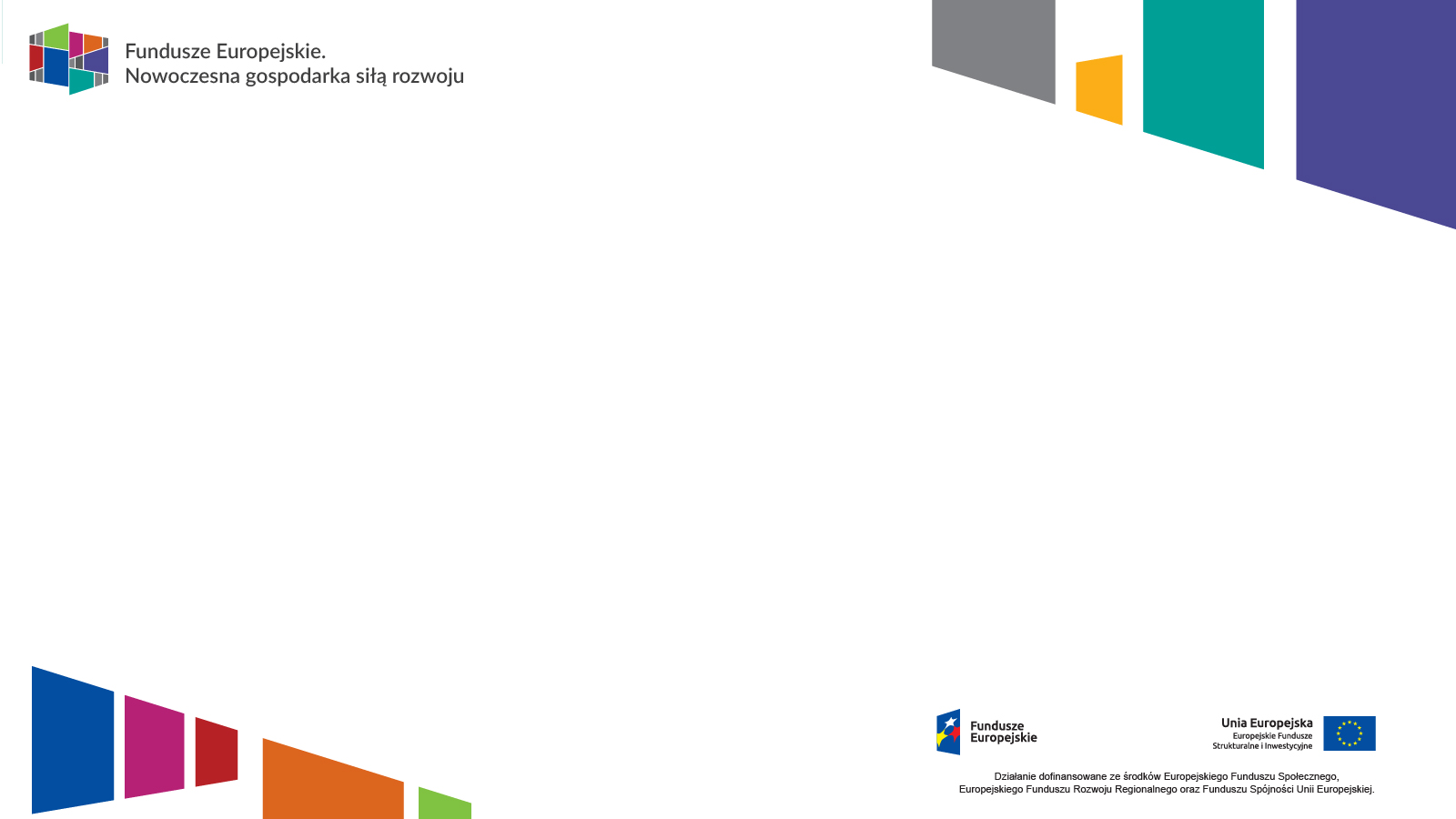 Tramwaje Warszawskie sp. z o.o. ul. Siedmiogrodzka 2001-232 WarszawaTEL. +48 22 534 43 30tw@tw.waw.plwww.tw.waw.pl
Agnieszka Kister, 
Dyrektor
Departament Funduszy Europejskich i e-Zdrowia
e-mail: a.kister@mz.gov.pl
Dziękuję za uwagę.
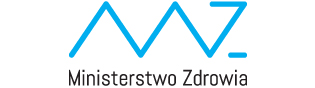